Interpolation and Extrapolation.
Motivation:
Motivation:
Motivation.  Table occupancy in a restaurant.
Time of day
Modeling of trendsCDC data:
Approximate a shape:
Engineering tools of yore for drawing smooth curves.
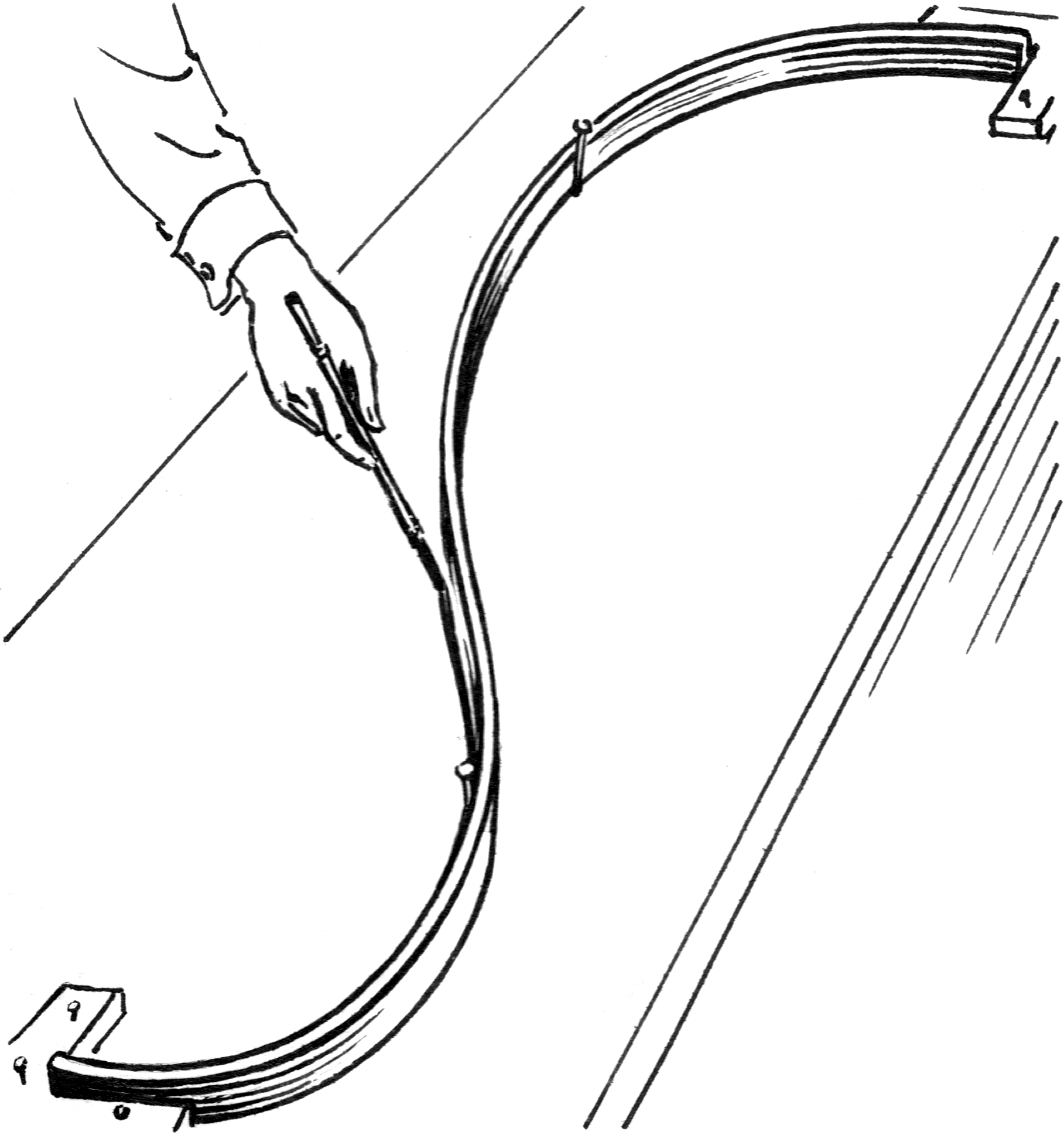 Two broad problems to address:
Problem one:   Run a continuous line (curve) that goes through each of the give data point exactly. (``connect the dots”) .  



Problem Two: Fit the existing data in a ``best” way that shows the trend.
Trend line.
Example of  a “linear fit” to data.
Two problems to address:
Problem one:   Run a continuous line (curve) that goes through each of the give data point exactly. (``connect the dots”) .  



Problem Two: Fit the existing data in a ``best” way that shows the trend.
Makes sense  if  no error in the data points. No “noise”.  need an exact fit.
Trend line.
Polynomials. Simple & Easy.
Polynomial interpolation
1. Linear (connect the dots) 
2. Polynomial of order n.
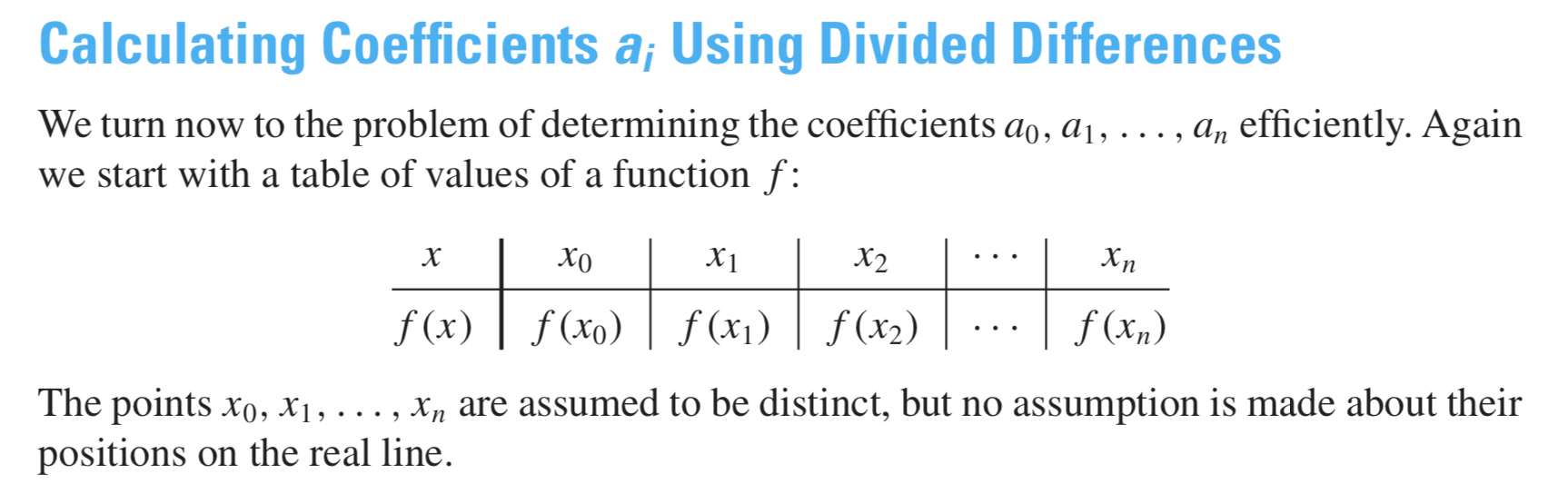 There always exists a polynomial of order at most n-1 that runs through each point in the table.
Constructing an interpolating polynomial. Newtons’ form.
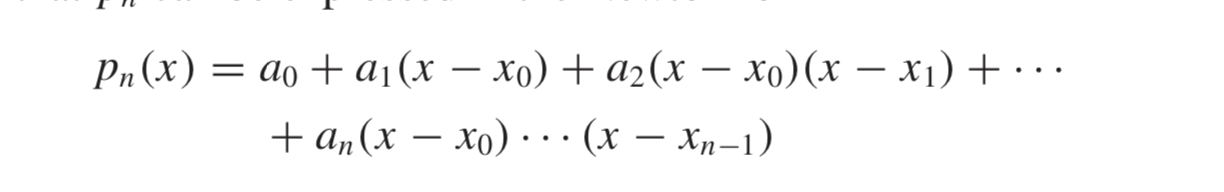 Good for recursive programming.
Interpolating polynomial. Newton’s form.
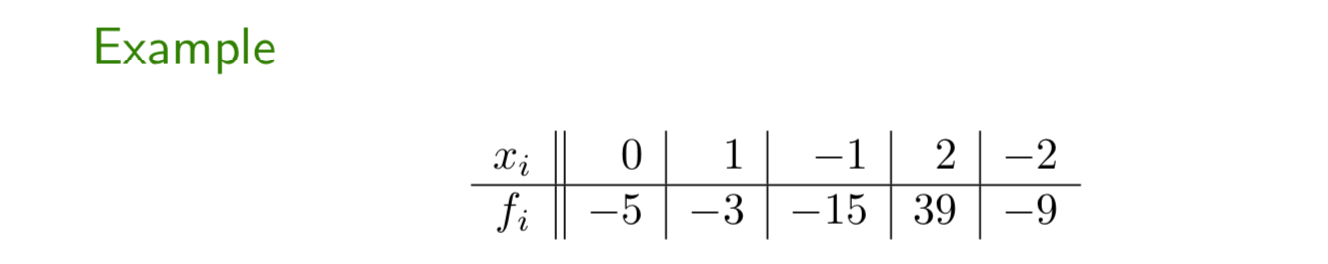 An example:
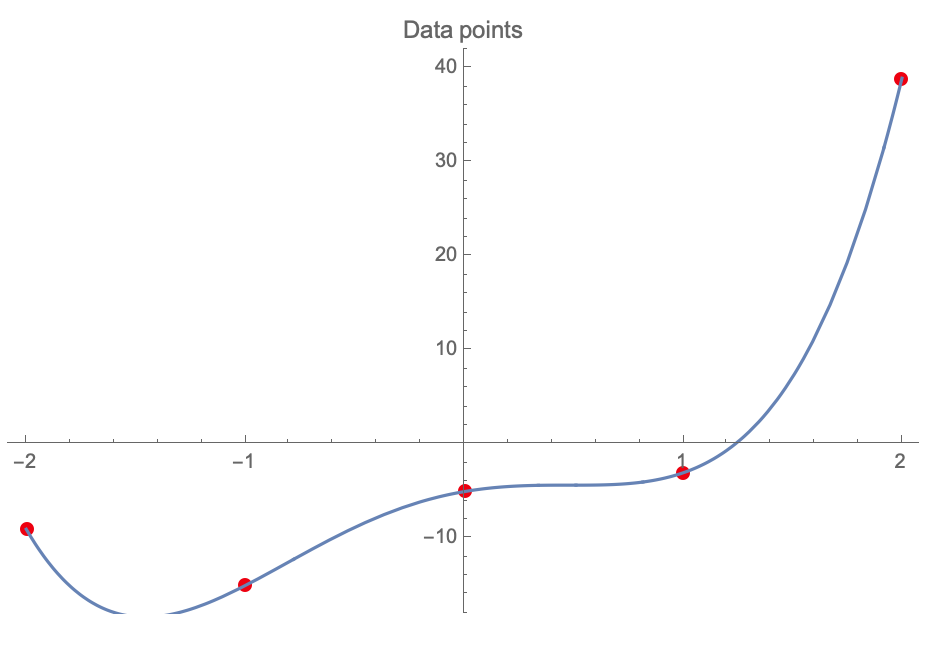 P(x)
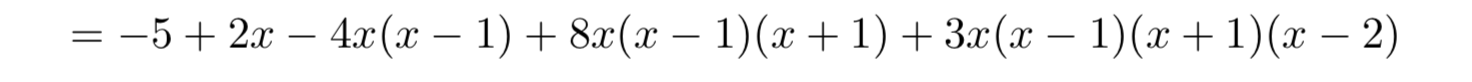 Possible use for polynomial interpolation.
Represent a smooth shape with a polynomial?
How many sample points needed to “decently” approximate a curve with a polynomial?
Enough to capture the curve’s mins and maxs. 
Or enough to capture its roots. 
Example: 5 roots, need a polynomial of degree 5
For many functions, a polynomial interpolation can be very accurate
Polynomial interpolation  works in many cases, but not always.
A very simple function to interpolate
Polynomial Approximation
Weierstrass Approximation Theorem. Suppose  f  is a continuous real-valued function defined on the real interval [a, b]. For every ε > 0, there exists a polynomial p such that for all x in [a, b], we have | f (x) − p(x)| < ε. Which means you can approximate any continuous function as accurately as you want, by a polynomial.
Note: nothing is said about the nodes being equidistant. Opens the possibility of using more complex, non-equidistant placing of the nodes for an accurate approximation.  Compare to previously mentioned upper bound  on the accuracy. 
Note 2: nothing is said about the degree of the polynomial, or whether it has to pass exactly through a and b.
Spline Interpolation
What about realistic shape modeling?
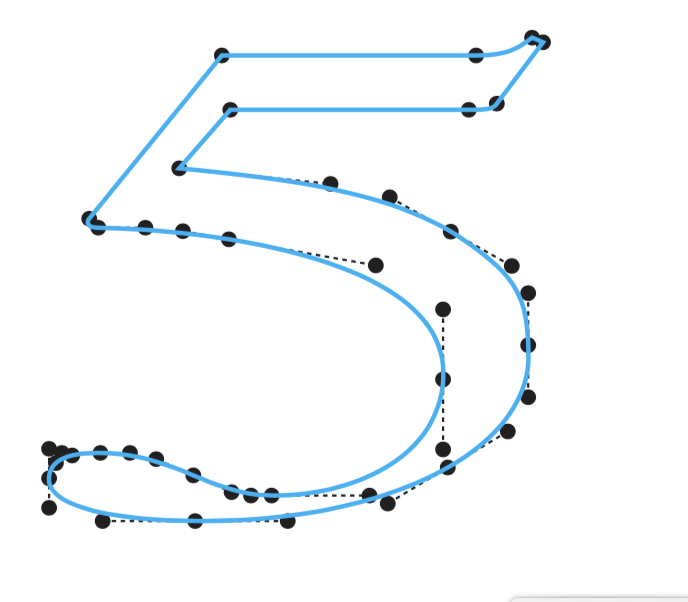 Autodesk design:
General definitions
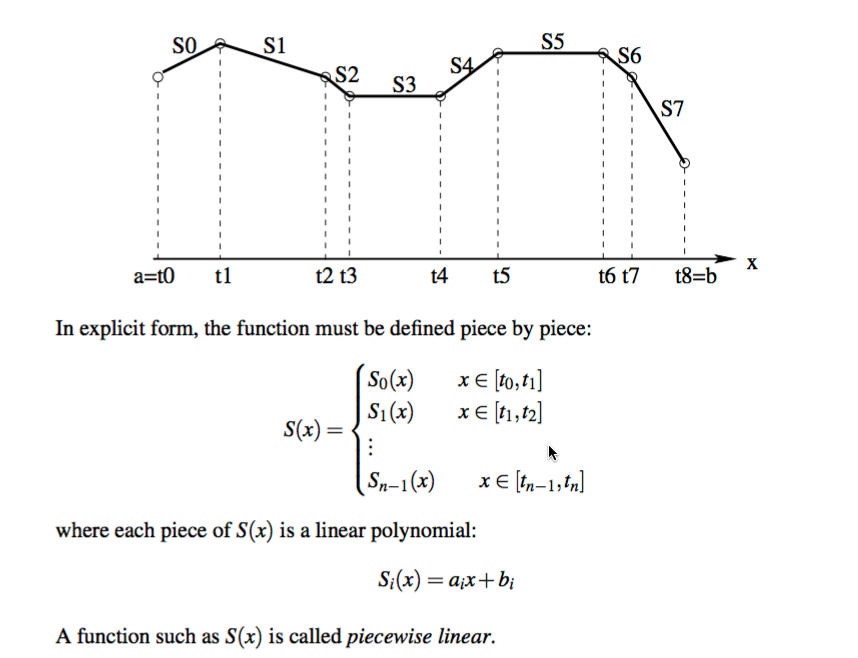 Second degree (quadratic) spline
An example
An example
An example
Continuity?
1st derivativecontinuous?
An example
An example
Example of a piece-wise function that is not a spline.
Cubic spline
An example:
An example:
Parametric splines:
X = X(t) – spline defined on knots tn
Y = Y(t) – spline defined on knots  tn
t2
t1
Control points
Power point “curve” function.
“right click” to edit points.
“Local” effect of tweaking each control point.
Splines in 3D
(A Mathematica example available)
GlobalBSplineSurfaceInterpolation.cdf
Something really cool: splines in art.
Similarity of Opposites. 

Credit: Eric Standley, Professor of Studio Art,
VT.
The art in the making (CorelDraw)
Back to polynomials…
Polynomials are, generally, a bad idea for functions that do not look like polynomials.
A few fixes still exist, they may improve things, but only go so far.
(*Fix 1. Increase n*)(*Rarely works. Generally BAD idea*)
(*Fix 2. Extend range of data. May approximates well if region of interest is deep inside the new range*)
(*Fix 3. “Best”: use non-uniform or "unequally spaced" control/data points  e.g.  Chebyshev points: xi=cos[Pi*(2i+1)/(2n+2)],i\[LessEqual]n*)(*data=Table[N[{0.5*((a+b)+
  b-a)*Cos[(i/n)*Pi]),F[0.5*((a+b)+(b-a)*Cos[(i/n)*Pi])]}],{i,0,n}]*)
But, the best idea is to choose a more appropriate model
Fix 4. Use more appropriate MODEL (basis functions).Gaussian in OUR case of the bell-shaped spread of data points. 
   fit=Fit[data,Table[Exp[-i*1.0*x^2],{i,1,n}],x]
Two problems to address:
Problem one:   Run a continuous line (curve) that goes through each of the give data point exactly. (``connect the dots”) .  



Problem Two: Fit the existing data in a ``best” way that shows the trend.
Trend line.